دور النقل في تعزيز الإتصال بسلاسل القيمة العالمية
الدورة السابعة عشرة للجنة النقل واللوجستيات 

القاهرة 23-24 كانون الثاني/ يناير 2017 

عادل عبد الله الغابري 
مسؤول شؤون اقتصادية
محتويات العرض
خلفية عامة، 
ما هي سلاسل القيمة العالمية، 
دور النقل في سلاسل القيمة العالمية، 
تسهيل التجارة وسلاسل القيمة العالمية، 
النقل وتسهيل التجارة في المنطقة العربية، 
الخلاصة.
خلفية
تعمل الاسكوا على اصدار تقرير حول دور النقل في تعزيز الاتصال بسلاسل القيمة العالمية ( العمل لايزال جار).  
يهدف التقرير إلى مراجعة التطورات المتعلقة بسلاسل القيمة العالمية و الاتصال بها مع التركيز على الوطن العربي.
تقييم دور خدمات النقل في مشاركة الدول العربية في سلاسل القيمة العالمية، 
صياغة توصيات أساسية حول كيفية تعزيز دور خدمات النقل في المنطقة العربية بهدف المساهمة في تعزيز المشاركة في سلاسل القيمة العالمية.
محتويات الدراسة
.
ما هي سلاسل القيمة العالمية؟
سلاسل القيمة العالمية تشير الى مجموعة العلميات المتعلقة بتصميم وانتاج وتوزيع منتج نهائي من خلال عدداً من المنتجين موزعين في عدة دول.
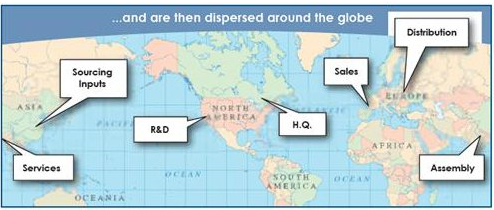 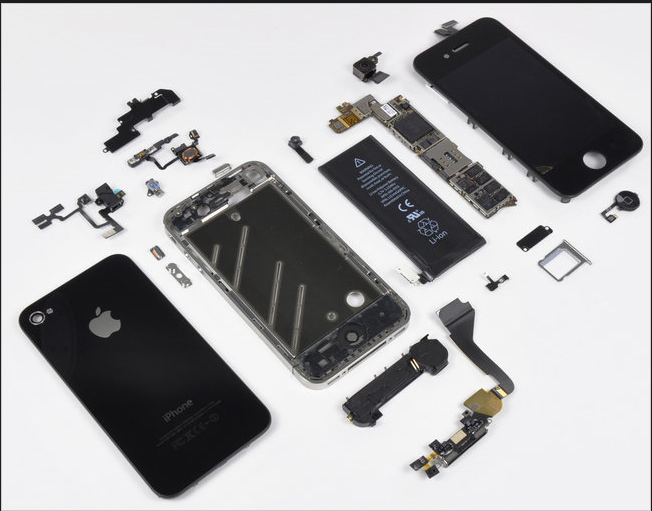 سلسلة القيمة لإنتاج جهاز الايفون
.
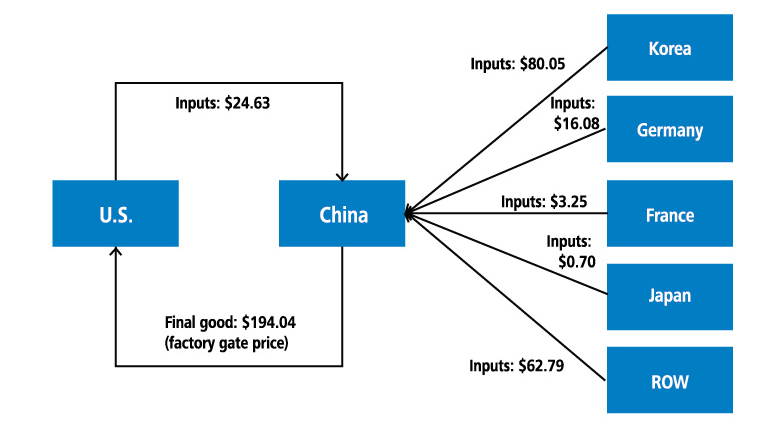 .
توزيع القيمة المضافة في سلاسل القيمة
.
اهمية المشاركة في سلاسل القيمة العالمية
بديل فعال لإنشاء مشاريع انتاجية معقدة بالكامل. 

التخصص في انتاج اجزاء او مكونات محددة والاستفادة من اقتصاديات الحجم الكبير. 

اكتساب المعرفة ونقل التكنولوجيا تدريجيا.  

الارتباط مع شركات عالمية قادرة على الوصول الى الاسواق بما يمكن الاستمرارية.
تنامي المشاركة في سلاسل القيمة العالمية
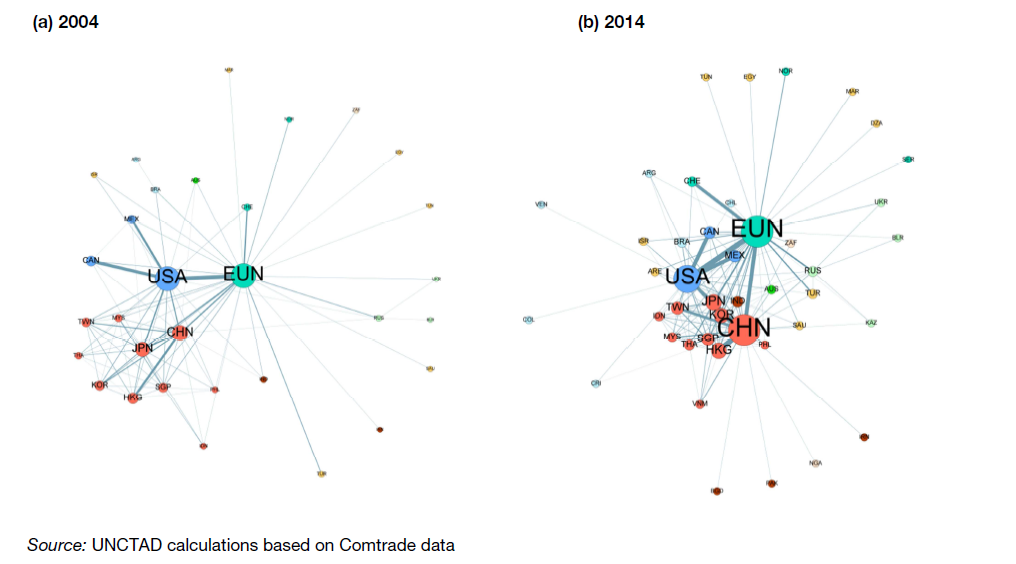 الوضع الراهن لتنامي سلاسل القيمة العالمية
.
نمو التجارة حسب القطاعات
ال
نسبة سلاسل القيمة العالمية من التجارة العالمية
المنتوجات الوسيطة والخدمات تشكل نحو 60%  من التجارة العالمية
تحسن نسب مشاركة الدول النامية في سلاسل القيمة العالمية
.
العوامل التي تساهم في المشاركة في سلاسل القيمة العالمية
[Speaker Notes: Source: Global value chains and services: Implications for African countries,  Sherry M. Stephenson, 2012]
القيمة المضافة بالخدمات
إن مساهمة الخدمات بالقيمة المضافة إلى الناتج العالمي يتزايد بشكل ثابت وقد إرتفع من %٦١ في سنة ١٩٩٥ إلى %68 في سنة ٢٠١5.
دور الشركات متعددة الجنسيات/الشركات العالمية
للشركات العابرة للحدود الدور الأكبر في سلاسل القيمة العالمية، بحيث إن التجارة فيها تتم بين مؤسساتها الفرعية وشركائها
حالياً، يقدر أن تكون 80٪ من التجارة العالمية منسوبة إلى سلاسل القيمة العالمية عن طريق الشركات العابرة للحدود.
النقل وسلاسل القيمة العالمية
النقل واللوجستيات أساسية في التجارة العالمية  وخصوصا في نمط سلاسل القيمة العالمية. فالمنتوجات الوسيطة والمكونات بحاجة لعبور الحدود بشكل مستمر ضمن عدة مراكز وبشكل فعال من أجل صناعة المنتج النهائي. 
قدرة الدول على المشاركة في سلاسل القيمة العالمية مرتبطة بدرجة كبيرة بقدرتها على توصيل المنتوجات الوسيطة بشكل زمني دقيق وباستمرارية من أجل السماح بإنتاج المنتوجات النهائية دون انقطاع.    
لذا فأن التجارة بالمكونات والأجزاء تتأثر بشكل اكبر بالأداء اللوجستي من التجارة بالمنتوجات النهائية.
كلفة النقل
تقلصت تكاليف الشحن إلى النصف منذ منتصف السبعينيات، وذلك بسبب الإستثمار في بنية النقل التحتية، استعمال أفضل للطاقات والتقدم التكنولوجي
تكلفة النقل
كلفة النقل تحدد الدول التي تشارك في سلاسل القيمة العالمية، مع الأفضلية للدول التي تمتاز بكلف نقل متدنية.

نوعية البنية التحتية للنقل بشكل عام مسؤولة عن ٥٠٪ من الفروقات في كلفة النقل. 
Source: (the geography of transport systems, Jean- Paul Rodrigue and Theo Notteboom)
تكاليف النقل الجوي قد تقلصت بشكل كبير بالمقارنة مع النقل البحري، ما أدى إلى إستعمال أكبر للنقل الجوي في لنقل بضائع مختلفة خاصةً عبر المحيط الأطلسي الذي يحتاج لساعات للعبور جواً عوضاً عن اسابيع عبر النقل البحري.
Cost
تكلفة الاتصالات والنقل
إنخفاض تكلفة الاتصالات، إضافةً إلى إنخفاض كلف النقل، لعبت دوراً هاماً في تجزئة عمليات الصناعة والإستعانة بمصادر خارجية لصناعة المنتوجات المتوسطة
كلفة النقل
لكل يوم سفر عبر المحيط في حالة الدول البعيدة عن المورد، تتقلص إحتمالية توريد المنتوجات الصناعية من تلك البلاد بنسبة ١٪.

الشركات المصدرة مستعدة لدفع ١٪ من قيمة البضائع مقابل تجنب اهدار يوم واحد اضافي في النقل البحري.
تكلفة النقل الجوي
سياسة الاجواء المفتوحة لعبت دور هام في تخفيض كلفة الشحن الجوي في الدول التي تبنتها
خلال 3 اعوام من توقيع اتفاقية اجواء مفتوحة
تكملة: تكلفة النقل الجوي
According to (Richard
Pomfret and Patricia Sourdin)
المنشورات التي تتناول الكلفة التجارية وسلاسل القيمة العالمية متوفرة بشكل واسع، انما المحاولات لتقييس أو تأسيس الدلالة الإحصائية، مهمشة بسبب النقص الإحصاءي.
.
والتصدير بالاجزاء والمكونات“ACI”علاقة قوية بين ال
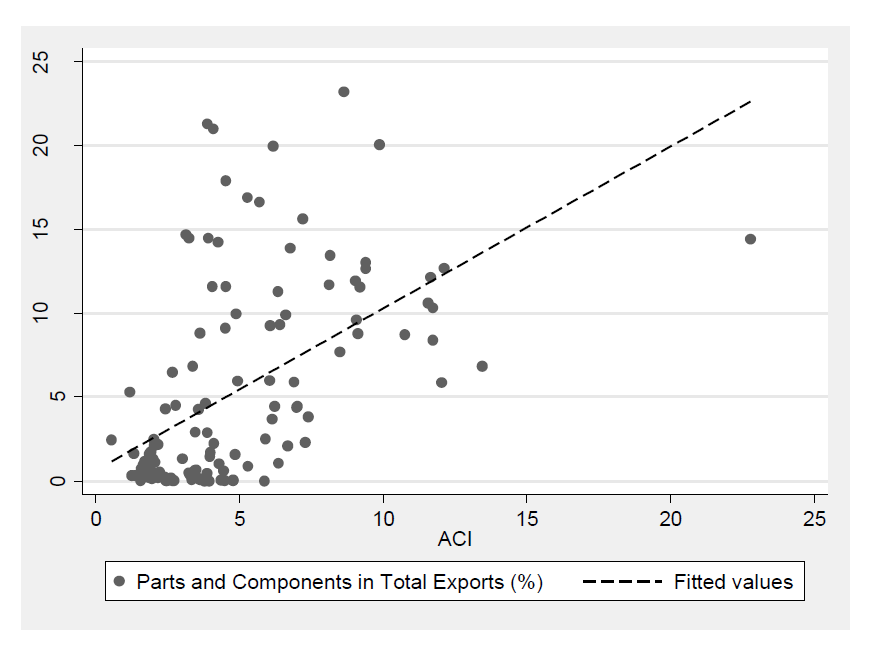 [Speaker Notes: Source: Jean-François Arvis, Ben Shepherd, The Air Connectivity Index: Measuring Integration in the Global Air Transport Network, World Bank Policy Research Working Paper 5722, 2011]
بنية النقل التحتية
بنية النقل التحتية هي عامل أساسي في فعالية النقل
البنية التحتية متدنية المستوى تساهم في ٤٠٪ من تكاليف النقل المتوقعة في الدول الساحلية و ٦٠٪ في الدول الداخلية ((OECD 2013
الصادرات الزراعية في الدول النامية
تحسينات للبنية التحتية في النقل والتجارة
Recent OECD research
تسهيل التجارة
تسهيل التجارة وسلاسل القيمة العالمية
أهمية التسهيل التجاري في التجارة العالمية ترتفع مع نموذج سلاسل القيمة العالمية
علاقة ايجابية
تسهيل التجارة وسلاسل القيمة العالمية
تكاليف تجارية 
(تعريفات جمركية)
تكاليف تجارية (تدابير 
غير تعريفية)
تكاليف غير مباشرة من الإجراءت التجارية
الإتصالية بالبحر والخدمات البحرية  
المناخ التجاري (تنظيمي)
تقلبات العملة 
توفر وإستعمال خدمات التجارة بالمكونات
 والأجزاء
تكاليف تجارية (تكاليف طبيعية)
(UNESCAP, 2014)
إصلاح التسهيلات التجارية
في تخليص البضائع عبر الجمارك
إن المكاسب العالمية من تطبيق الإتفاقية من المتوقع أن تبلغ ٢٪ من الناتج الاجمالي العالمي. 

مكاسب كبيرة جدا للمنطقة من تطبيق الإتفاقية.
النقل وتسهيل التجارة في المنطقة  العربية
الوضع الراهن للتجارة في المنطقة العربية
العوامل المؤثرة على الأداء التجاري في العالم العربي
.
النقل في المنطقة العربية
العالم العربي لدية إمكانية الإستفادة من نسبة مشاركة أعلى في سلاسل القيمة العالمية وذلك لوجود خصائص ديموغرافية وجغرافية تسمح بذلك. 

ولكن مستوى تطور قطاع النقل والاتصال بشبكات الملاحة العالمية تبقى حاجزا أمام تكامل المنطقة مع العالم في سلاسل القيمة العالمية تحديداً.
( STRI, WB) مستوى قيود مرتفع في مجال النقل
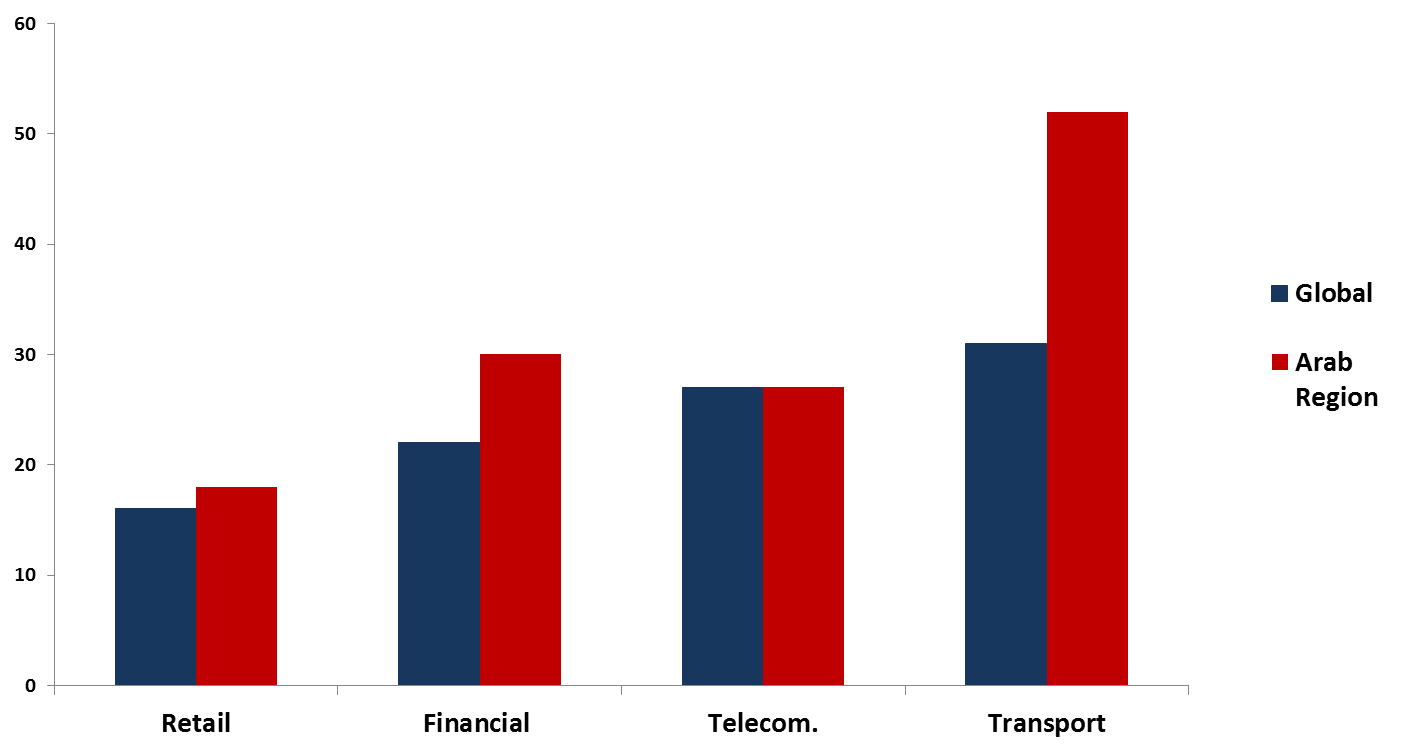 إنخفاض مستوى الإلتزامات المتعلقة بخدمات النقل في العالم العربي
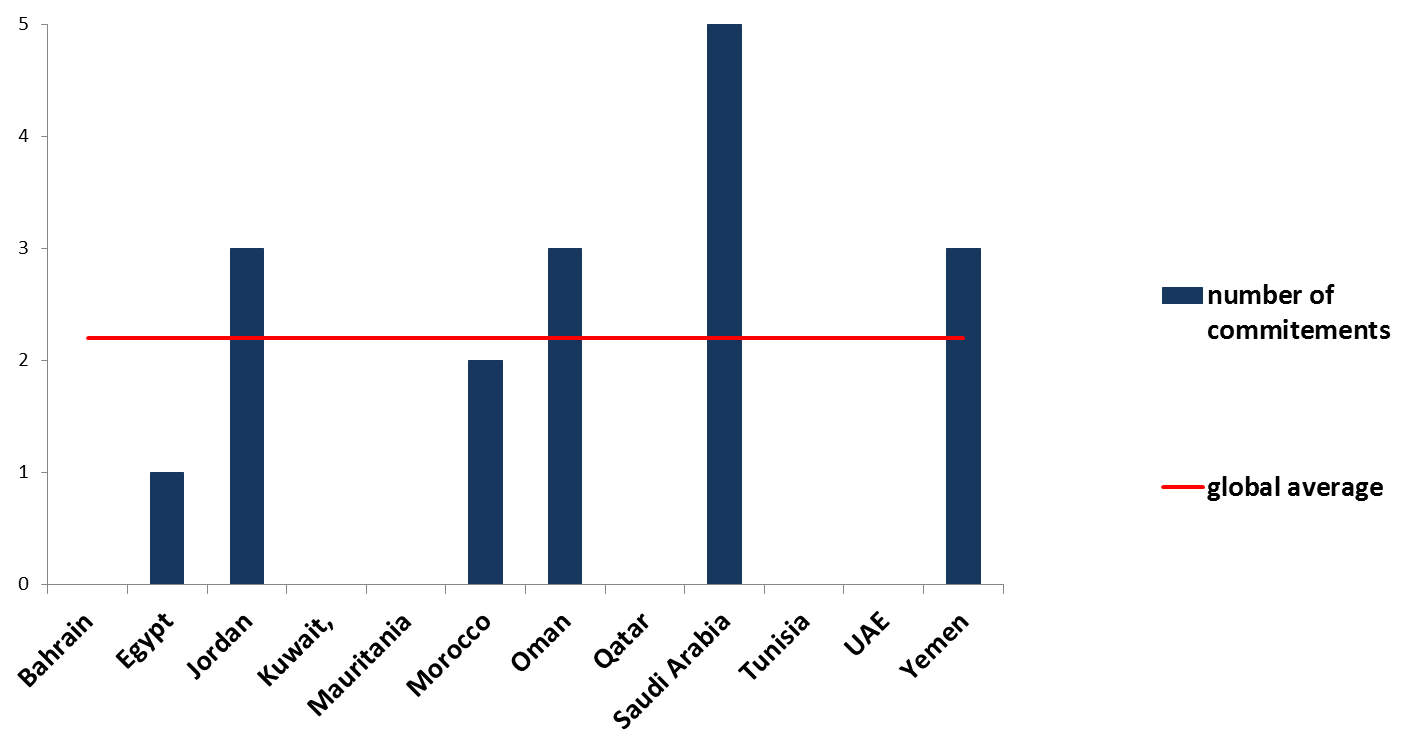 (LSCI 2015) الاتصال بشبكات النقل البحرية
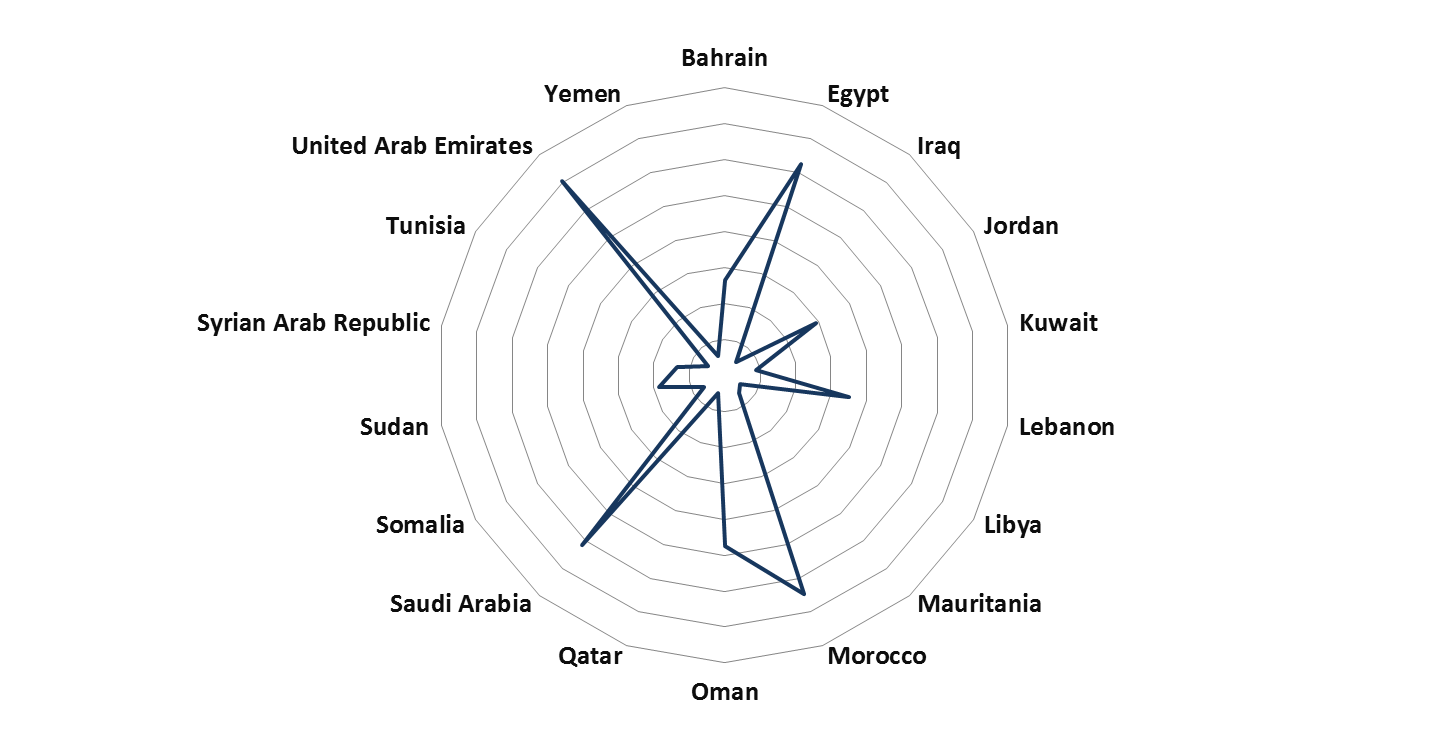 LPI مؤشر الأداء اللوجستي في العالم العربي
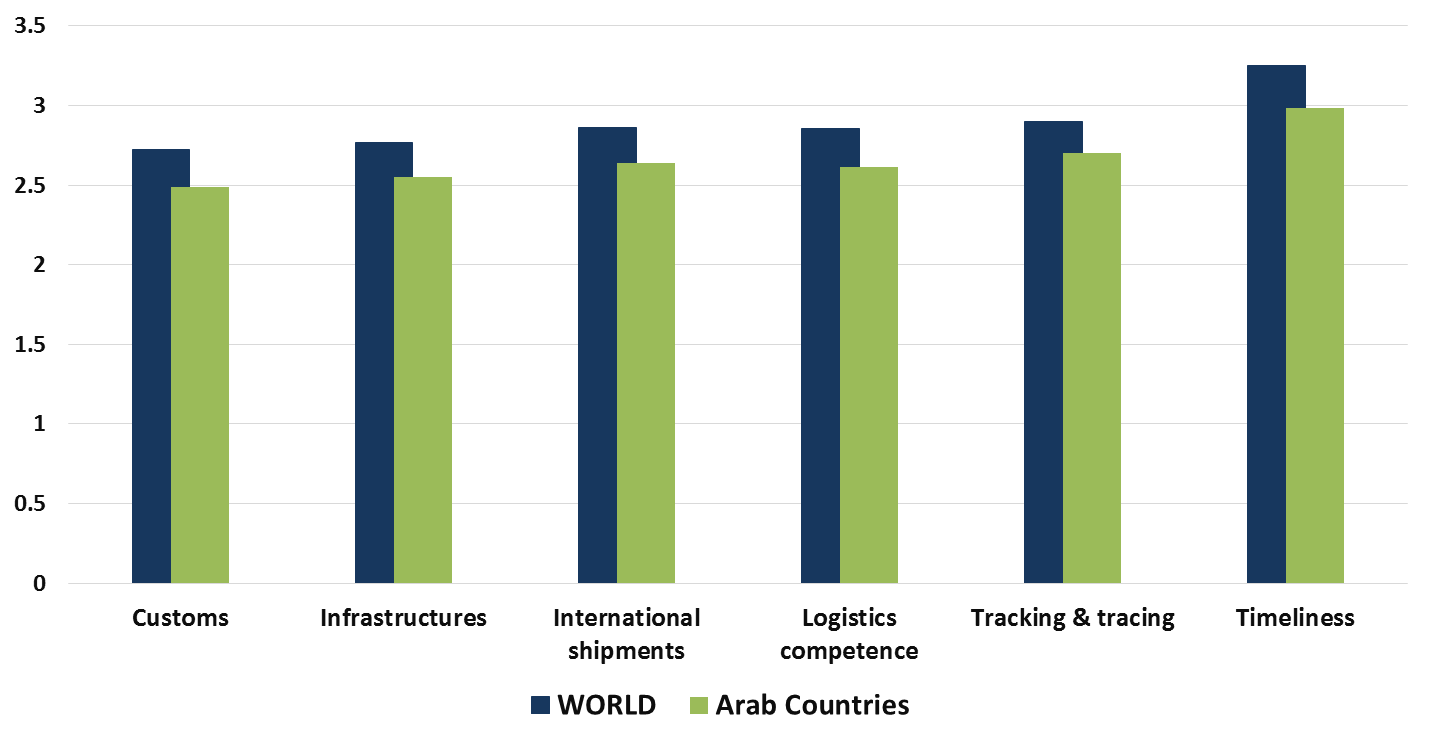 عدد الأيام للتصدير والتوريد في العالم العربي (DBR 2015)
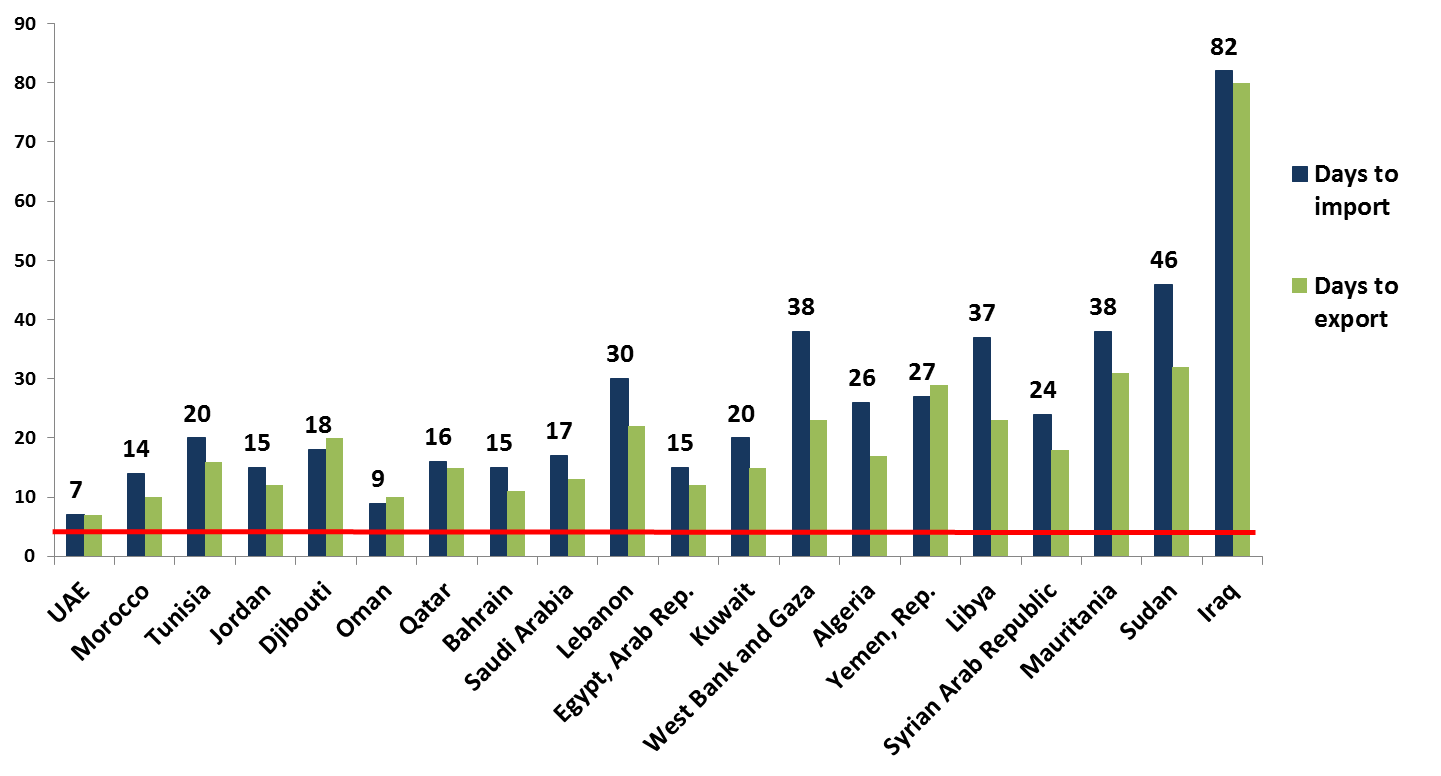 .
مستوى تنفيذ تدابير تسهيل التجارة في المنطقة العربية 2015
الخلاصة
شكراً على اصغائكم